The Locality DescriptorA Holistic Cross-Layer Abstraction to Express Data Locality in GPUs
Nandita Vijaykumar
Eiman Ebrahimi, Kevin Hsieh, Phillip B. Gibbons, Onur Mutlu
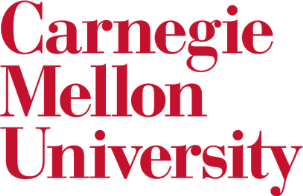 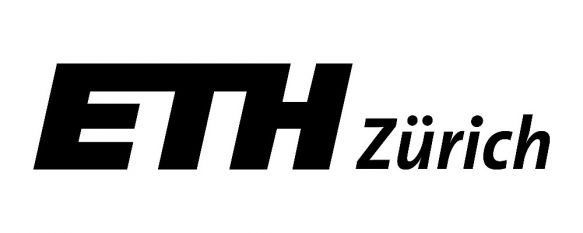 Executive Summary
Exploiting data locality in GPUs is a challenging task
Performance Speedups:
26.6% (up to 46.6%) from cache locality 
53.7% (up to 2.8x) from NUMA locality
Flexible, architecture-agnostic interface
Application
Access to program semantics
Software
Locality Descriptor
Hardware
…
Data Placement
Cache Management
CTA Scheduling
Data Prefetching
2
Outline
Why leveraging data locality is challenging?
Designing the Locality Descriptor
Evaluation
3
Data locality is critical to GPU performance
Core
Core
Two forms of data locality:

Reuse-based locality (cache locality)

NUMA locality
L1
L1
L2
Memory
Reuse-based (Cache Locality)
4
Data locality is critical to GPU performance
Cores
Cores
Cores
Cores
Two forms of data locality:

Reuse-based locality (cache locality)

NUMA locality
NUMA 
Zone 1
NUMA 
Zone 0
Memory
Memory
NUMA 
Zone 2
NUMA 
Zone 3
Memory
Memory
NUMA Locality
5
The GPU execution and programming models are designed to explicitly express parallelism…

But there is no explicit way to express data locality

Exploiting data locality in GPUs is a challenging and elusive feat
6
A case study in leveraging data locality: Histo
CTAs along the Y dim share the same data
CTAs
Y dim
Type of data locality:
Inter-CTA
Y dim
Y dim
X dim
X dim
X dim
Data Structure A
CTA Compute Grid
7
Leveraging cache locality
Core
Core
Core
Core
Y dim
Y dim
L1
L1
L1
L1
X dim
X dim
CTA Compute Grid
Data Structure A
CTA scheduling is required to leverage inter-CTA cache locality

CTA scheduling is insufficient: we also need other techniques
8
Leveraging NUMA locality
Cores
Cores
Cores
Cores
Y dim
Y dim
Memory
Memory
Memory
Memory
NUMA Zone 1
NUMA Zone 0
X dim
X dim
CTA Compute Grid
Data Structure A
Exploiting NUMA locality requires both 
CTA scheduling and data placement
NUMA Zone 3
NUMA Zone 2
Today, leveraging data locality is challenging
As a programmer:
No easy access to architectural techniques – CTA scheduling, cache management, data placement, etc. 
Even when using work-arounds, optimization is tedious and not portable

As the architect:	
Key program semantics are not available to the hardware
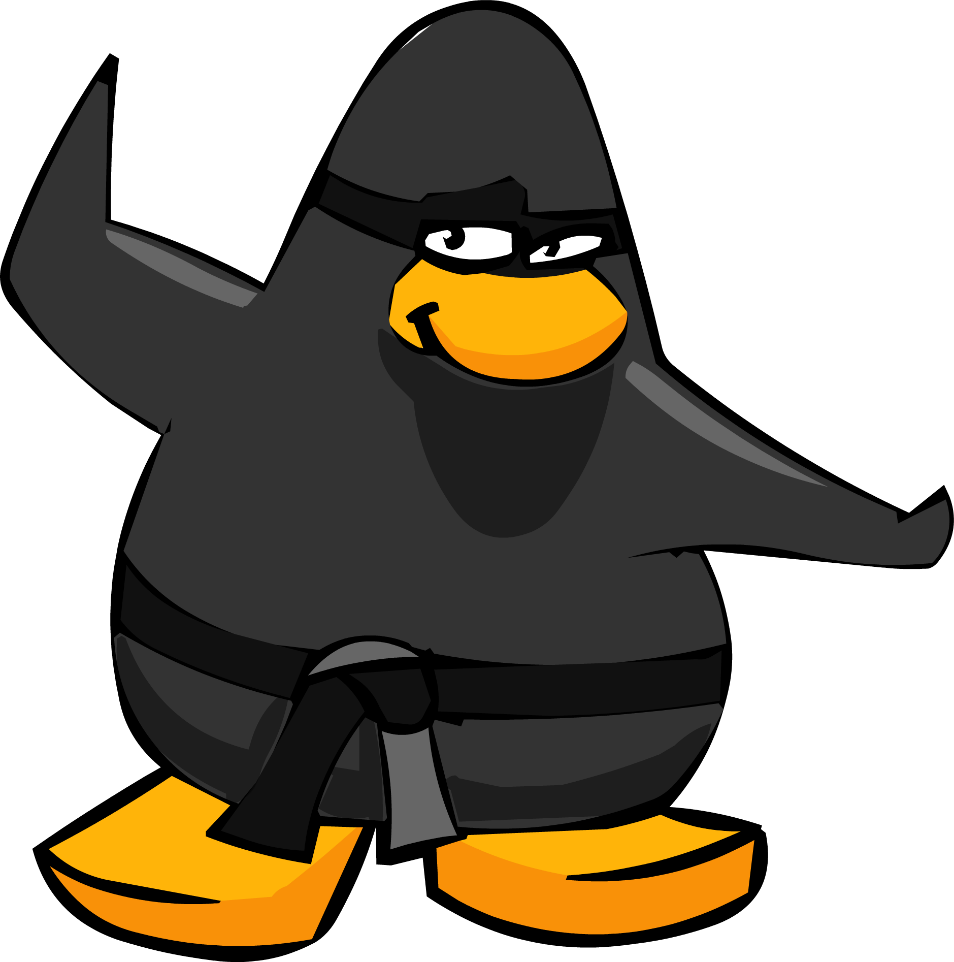 Where to place data?
Which CTAs to schedule together?
10
To make things worse:
There are many different locality types: Inter-CTA, inter-warp, intra-thread, …

Each type requires a different set of architectural techniques: 
Inter-CTA locality requires CTA scheduling + prefetching
Intra-thread locality requires cache management
…
11
The Locality Descriptor
A hardware-software abstraction to express and exploit data locality
Connects locality semantics to the underlying 
hardware techniques
Application
New software interface
Software
Locality Descriptor
Access to key program semantics
Hardware
…
Data Placement
Cache Management
CTA Scheduling
Data Prefetching
12
Goals in designing the Locality Descriptor
1) Supplemental and hint-based
Inter-CTA, inter-warp, intra-thread, …
2) Architecture-agnostic interface
Application
3) Flexible and general
Software
Locality Descriptor
Hardware
…
Data Placement
Cache Management
CTA Scheduling
Data Prefetching
13
Designing the Locality Descriptor
LocalityDescriptor ldesc(X, Y, Z);
LocalityDescriptor ldesc();
Hardware
…
Data Placement
Cache Management
CTA Scheduling
Data Prefetching
14
An Overview: The components  of the Locality Descriptor
1) Data Structure
LocalityDescriptor ldesc(A, len, 
INTER-THREAD, 
tile, 
loc);
3) Tile  Semantics
2) Locality Type
4) Locality Semantics
15
Outline
Why leveraging data locality is challenging?
Designing the Locality Descriptor
Evaluation
16
1. How to choose the basis of the abstraction?
Possibilities:

Hardware component: cache, core, NUMA zone, prefetcher,…
	Not architecture agnostic

Thread model: grid, CTA, thread, …
	Any computation has varying  locality characteristics 
	
Key Idea: Use the data structure as the basis to describe data locality
17
1. How to choose the basis of the abstraction?
Key Idea: Use the data structure as the basis to describe data locality
Architecture-agnostic
Each data structure is accessed the same way by all threads

A new instance is required for each important data structure
LocalityDescriptor ldesc();
LocalityDescriptor ldesc(A);
Data Structure
18
2. How to communicate with hardware?
Locality type drives architecture mechanisms
Inter-CTA, inter-warp, intra-thread, …
Architecture-agnostic interface
Application
Architecture-specific optimizations
Software
Locality Descriptor
Hardware
…
Data Placement
Cache Management
CTA Scheduling
Data Prefetching
19
2. How to communicate with hardware?
Key Idea:  Use locality type to drive underlying architectural techniques

Origin of locality (or locality type) causes the challenges in exploiting it

E.g.: 
	Inter-CTA locality requires CTA scheduling as reuse is across threads
	Intra-thread locality requires cache management to avoid thrashing
	
Locality type is application-specific and known to the programmer
20
2. How to communicate with hardware?
Key Idea:  Use locality type to drive underlying architectural techniques
Three fundamental types: 
	INTER-THREAD
	INTRA-THREAD
	NO-REUSE
INTER-THREAD
Y dim
X dim
CTA Compute Grid
LocalityDescriptor ldesc(A);
LocalityDescriptor ldesc(A, INTER-THREAD);
21
Driving underlying architectural techniques
Locality Type?
NO_REUSE
INTER_THREAD
INTRA_THREAD
Determined based on more information
Cache Bypassing
CTA Scheduling (if NUMA)
Memory Placement (if NUMA)
CTA Scheduling 
Cache Soft Pinning
Memory Placement (if NUMA)
22
3. How to describe locality?
Key Idea: Partition the data structure and compute grid into tiles

Basic unit of locality:
Data Tile 
Compute Tile 
Mapping between them
Y dim
Y dim
LocalityDescriptor ldesc(A, INTER-THREAD);
LocalityDescriptor ldesc(A, INTER-THREAD, tile);
X dim
X dim
CTA Compute Grid
Data Structure A
tile((X_tile, Y_len, 1), (1, GridSize.y, 1),            (1, 0, 0));
Compute Tile
Data Tile
Compute-Data Map
Compute Tile Dimensions
Data Tile Dimensions
23
Additional features of the Locality Descriptor
Locality type insufficient to inform underlying architectural techniques
	(INTER-THREAD, INTRA-THREAD, NO-REUSE)
In addition, we also have Locality Semantics to include:
- Sharing Type 
- Access Pattern
(COACCESSED, REGULAR, X_len)
LocalityDescriptor ldesc(A, INTER-THREAD, tile, loc);
LocalityDescriptor ldesc(A, INTER-THREAD, tile);
24
A decision tree to drive underlying techniques
Locality Type?
INTER_THREAD
NO_REUSE
NEARBY
Sharing Type?
INTRA_THREAD
COACCESSED
Cache Bypassing
CTA Scheduling (if NUMA)
Memory Placement (if NUMA)
Access Pattern?
CTA Scheduling 
Next-line Stride Prefetching
Memory Placement (if NUMA)
REGULAR
IRREGULAR
CTA Scheduling 
Guided Stride Prefetching
Memory Placement (if NUMA)
Cache Hard Pinning
CTA Scheduling (if NUMA)
Memory Placement (if NUMA)
CTA Scheduling 
Cache Soft Pinning
Memory Placement (if NUMA)
25
Leveraging the Locality Descriptor
LocalityDescriptor ldesc(A, INTER-THREAD, tile, loc);
Architectural techniques:
CTA Scheduling
Prefetching
Data Placement
Y dim
Y dim
X dim
X dim
CTA Compute Grid
Data Structure A
26
CTA Scheduling
Cluster 2
Cluster 3
Cluster 1
Cluster 0
Compute Tile 3
Compute Tile 2
Compute Tile 1
Compute Tile 0
Cluster 3
Cluster 1
Cluster 2
Cluster 0
Y dim
Y dim
Core 0
Core 1
Core 2
Core 3
X dim
L1D
L1D
L1D
L1D
X dim
CTA Compute Grid
Data Structure  A
27
Leveraging the Locality Descriptor
LocalityDescriptor ldesc(A, INTER-THREAD, tile, loc);
Architectural techniques:
CTA Scheduling
Prefetching
Data Placement
Y dim
Y dim
X dim
X dim
CTA Compute Grid
Data Structure A
28
Data Placement
Cluster Queues
Cluster 2
Cluster 1
Cluster 0
Cluster 3
Cluster 3
Cluster 1
Cluster 2
Cluster 0
Y dim
Y dim
SM 0
SM 1
SM 2
SM 3
X dim
X dim
L1D
L1D
L1D
L1D
CTA Compute Grid
Data Structure A
Memory
Memory
Memory
Memory
NUMA Zone 1
NUMA Zone 2
NUMA Zone 0
NUMA Zone 3
Leveraging the Locality Descriptor
LocalityDescriptor ldesc(A, INTER-THREAD, tile, loc);
All threads stall because they wait on the same data
Architectural techniques:
CTA Scheduling
Prefetching
Data Placement
Y dim
Y dim
X dim
X dim
CTA Compute Grid
Data Structure A
30
Outline
Why leveraging data locality is challenging?
The Locality Descriptor
Evaluation
31
Methodology
Evaluation Infrastructure:  GPGPUSim v3.2.2
Workloads: Parboil, Rodinia, CUDA SDK, Polybench
System Parameters:
	Shader Core: 1.4 GHz; GTO scheduler [50]; 2 schedulers per SM, Round-robin CTA scheduler
	SM Resources Registers: 32768; Scratchpad: 48KB, L1: 32KB, 4 ways
	Memory Model: FR-FCFS scheduling [59, 60], 16 banks/channel
	Single Chip System: 15 SMs; 6 memory channels; L2: 768KB, 16 ways
	Multi-Chip System: 4  NUMA zones, 64 SMs (16 per zone); 32 memory channels;
	L2: 4MB, 16 ways; Inter-GPM Interconnect: 192 GB/s;
	DRAM Bandwidth: 768 GB/s (192 GB/s per module)
32
Performance speedup: leveraging cache locality
Locality descriptors are an effective means to leverage cache locality
26.6%
(up to 46.6%)
Different locality types require different optimizations
A single optimization is often insufficient
33
Performance Impact: Leveraging NUMA Locality
53.7%
(up to 2.8x)
34
Conclusion
Problem:
GPU programming models have no explicit abstraction to express data locality
Leveraging data locality is a challenging task, as a result
Our Proposal: The Locality Descriptor
A HW-SW abstraction to explicitly express data locality
A architecture-agnostic and flexible SW interface to express data locality 
Enables HW to leverage key program semantics to optimize locality
Key Results:
 26.6% (up to 46.6%) performance speed up from leveraging cache locality 
53.7% (up to 2.8x) performance speed up from leveraging NUMA locality
35
The Locality DescriptorA Holistic Cross-Layer Abstraction to Express Data Locality in GPUs
Nandita Vijaykumar
Eiman Ebrahimi, Kevin Hsieh, Phillip B. Gibbons, Onur Mutlu
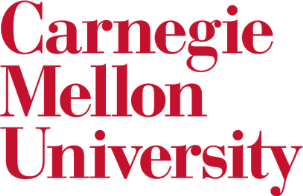 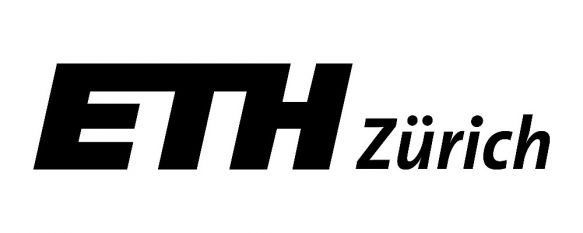